Виды товара
основной тезис ваших товаров (его прочтут)
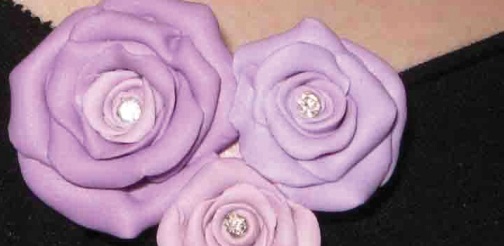 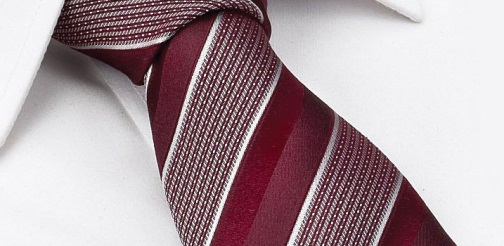 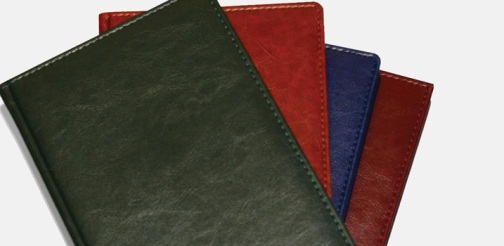 Броши
Галстуки
Ежедневники
Описание продаваемого товара.
Описание продаваемого товара.
Описание продаваемого товара.
The universe is commonly defined as the totality of everything that exists including all physical matter and energy, the
The universe is commonly defined as the totality of everything that exists including all physical matter and energy, the
The universe is commonly defined as the totality of everything that exists including all physical matter and energy, the
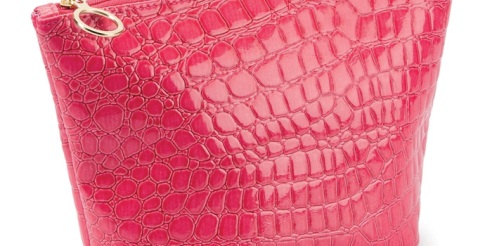 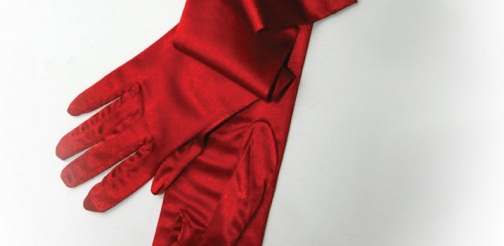 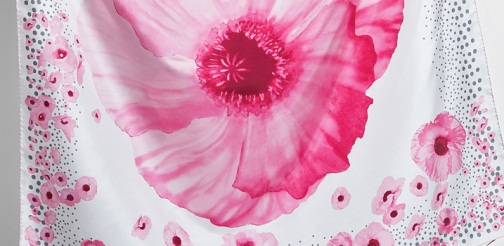 Косметички
Перчатки
Платки
Описание продаваемого товара.
Описание продаваемого товара.
Описание продаваемого товара.
The universe is commonly defined as the totality of everything that exists including all physical matter and energy, the
The universe is commonly defined as the totality of everything that exists including all physical matter and energy, the
The universe is commonly defined as the totality of everything that exists including all physical matter and energy, the